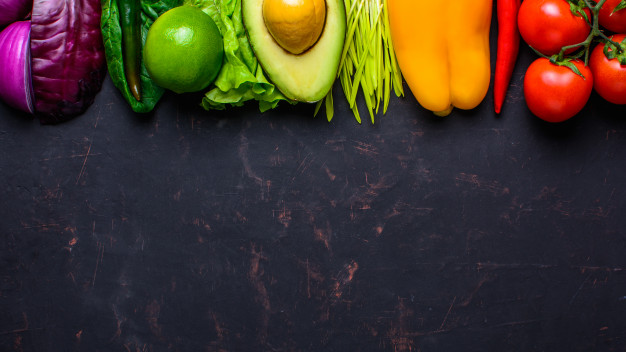 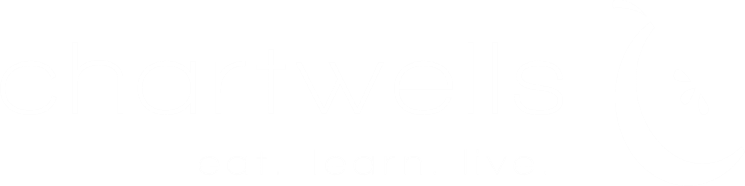 2020
Give Us a Try
Elementary-Middle Menu
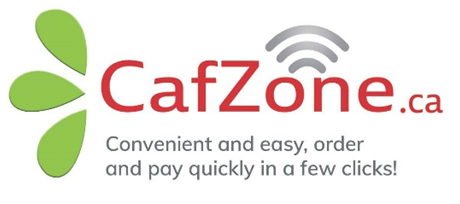